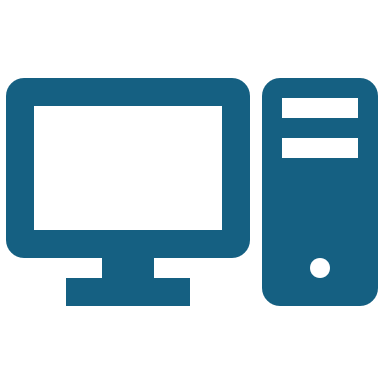 Evil Proxy, iSAMS MFA & Requiring Trusted Devices
April Cyber Security Training
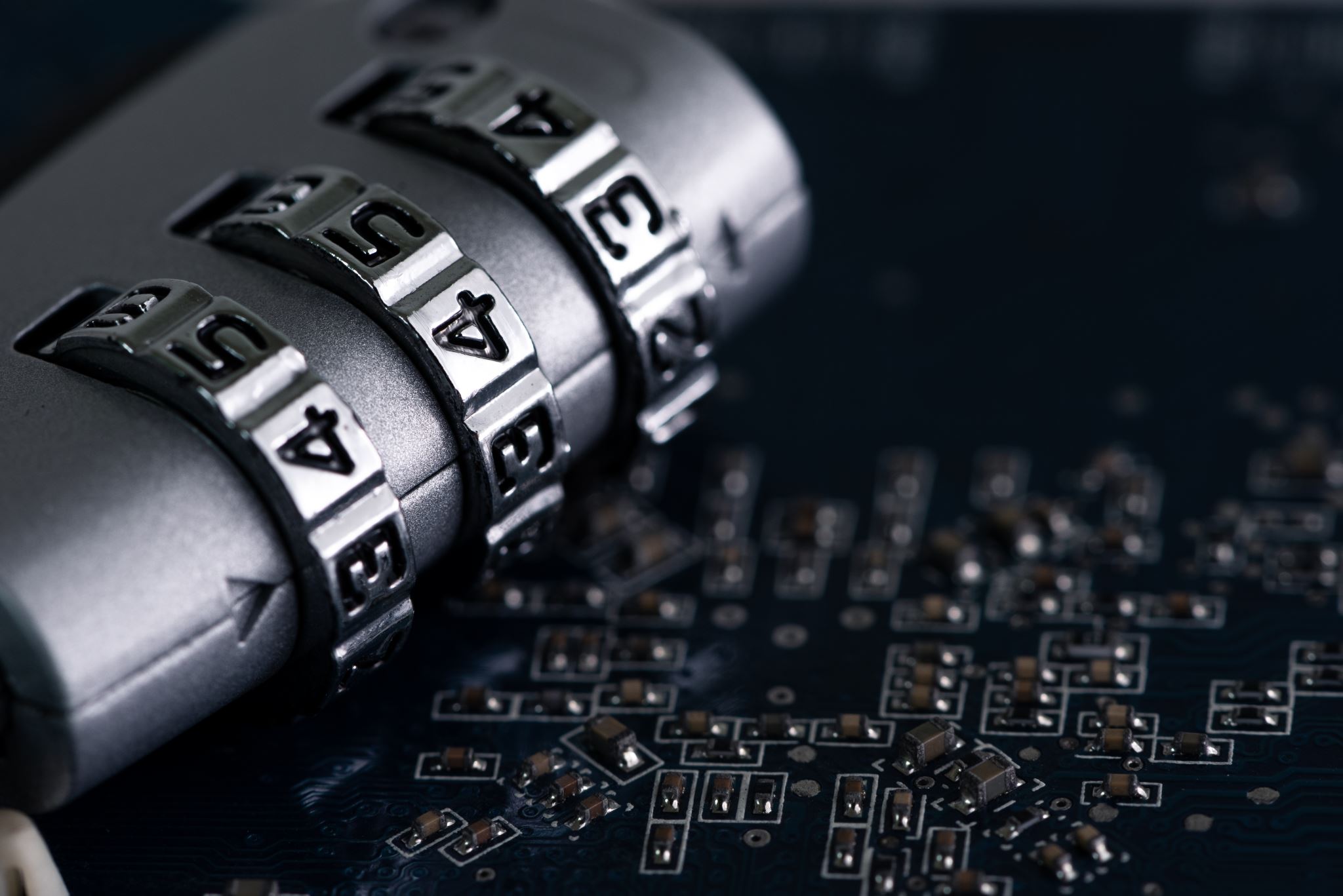 Background
Second Office/iSAMS data breach within 2 years
Both breaches came from the same attack method
Multi-factor Authentication is NOT sufficient
This means:
More Training
Stricter Security Measures
Attack Summary
Targeting fee paying school’s
Often using already compromised accounts to spread phishing emails
Gain access to staff accounts with parent and hopefully iSAMS access
Use the account to email parents and trick them into paying fee’s early via fraudulent bank accounts, either targeted or in bulk
Bulk export parent contact details so they can continue to target parents after access has been revoked
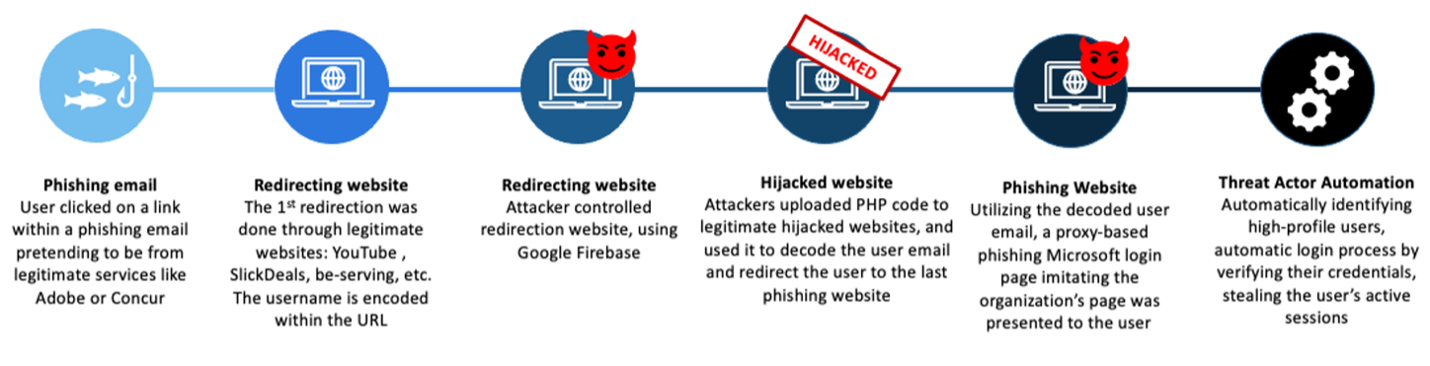 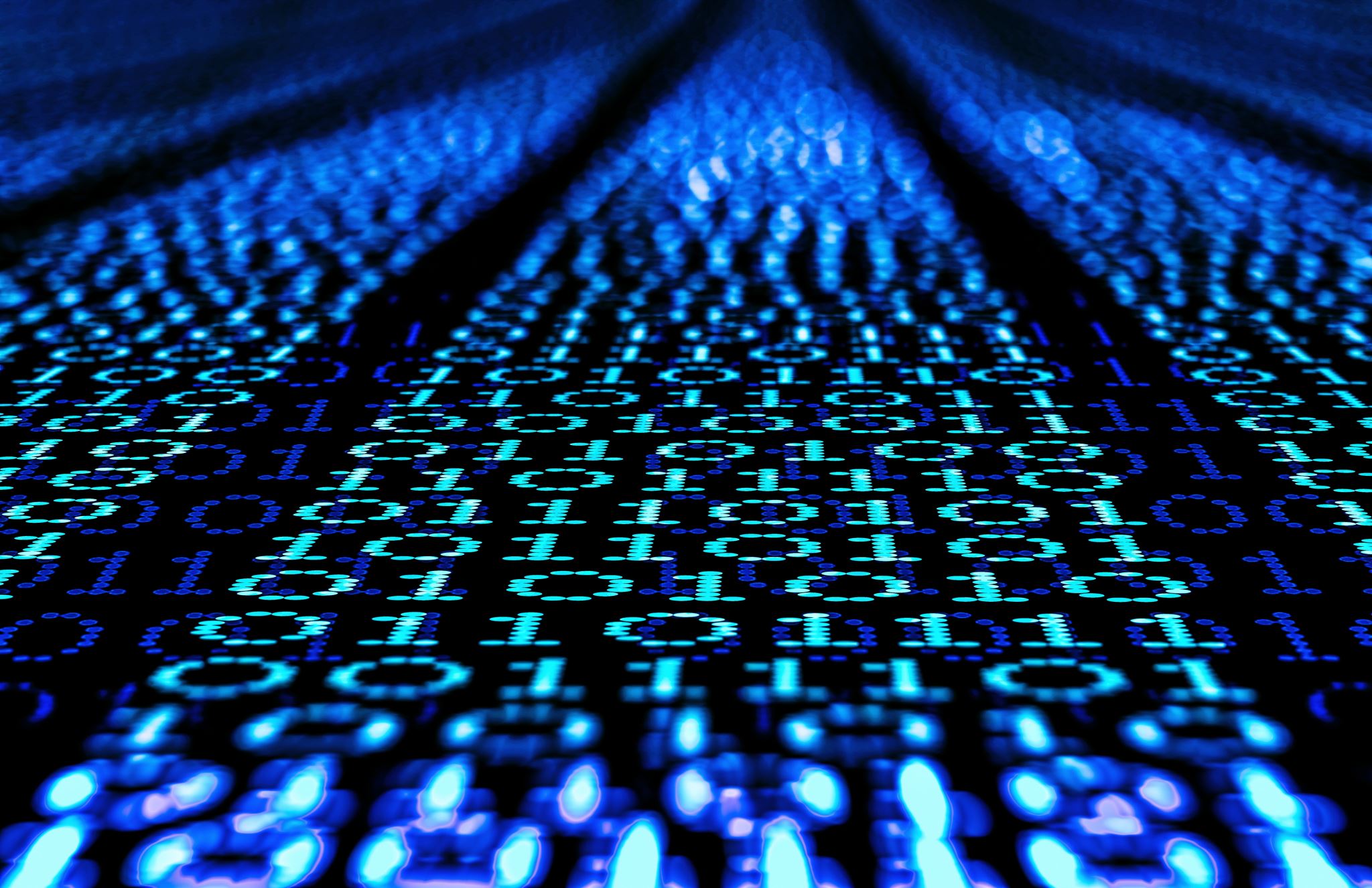 Evil Proxy?
Step 1 – Phishing
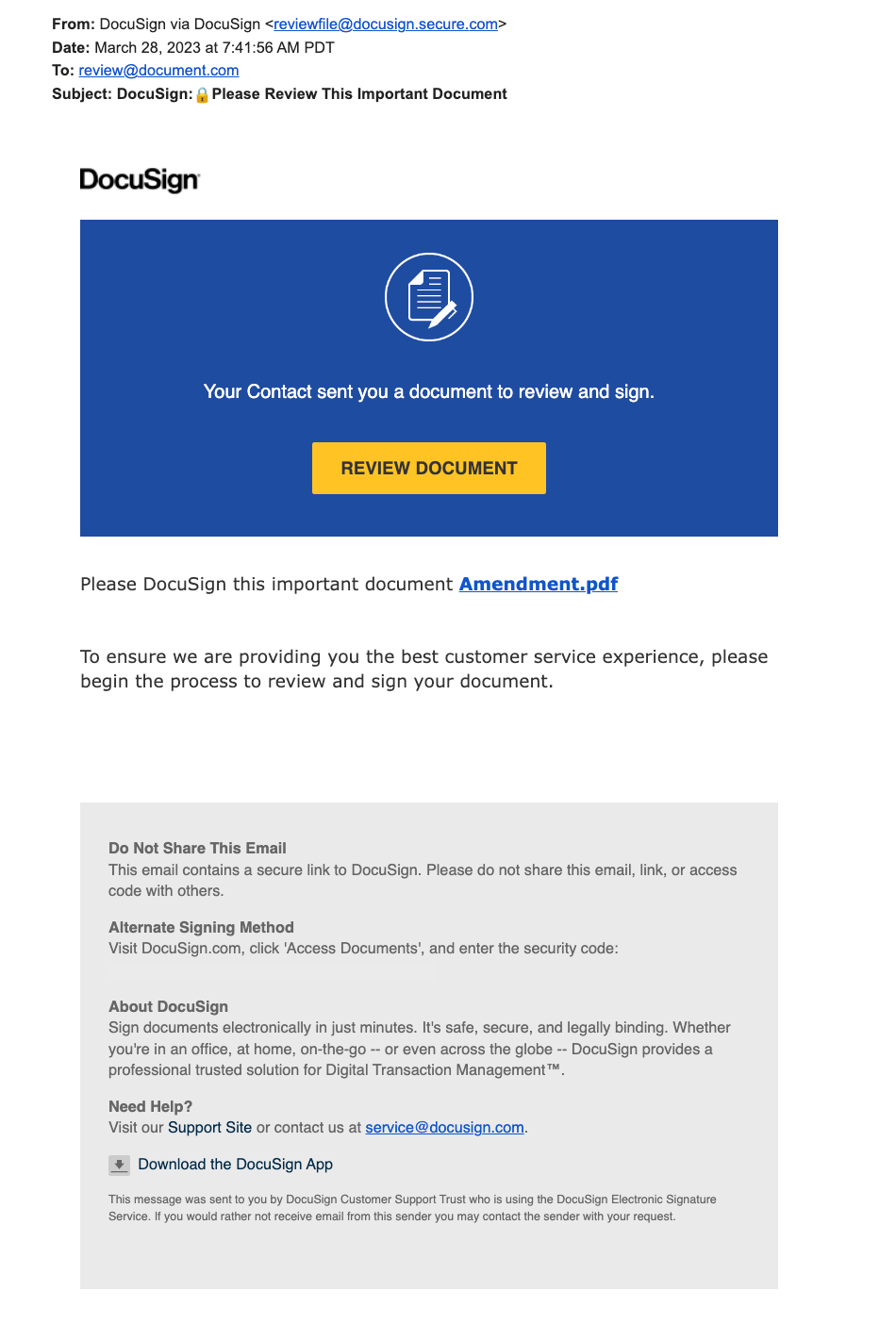 Email with a malicious link
From random emails or legitimate users who have already been compromised
Often looks like well-known file sharing websites such as DocuSign, DropBox, Office 365, google docs etc…
Protect Yourself:
Hover over links before clicking
Are you expecting a file/link from this person?
Call IT Services for a quick sense check before clicking
Use the Phish Alert button to report phishing emails
Step 2 – Hijacked Browser Tab
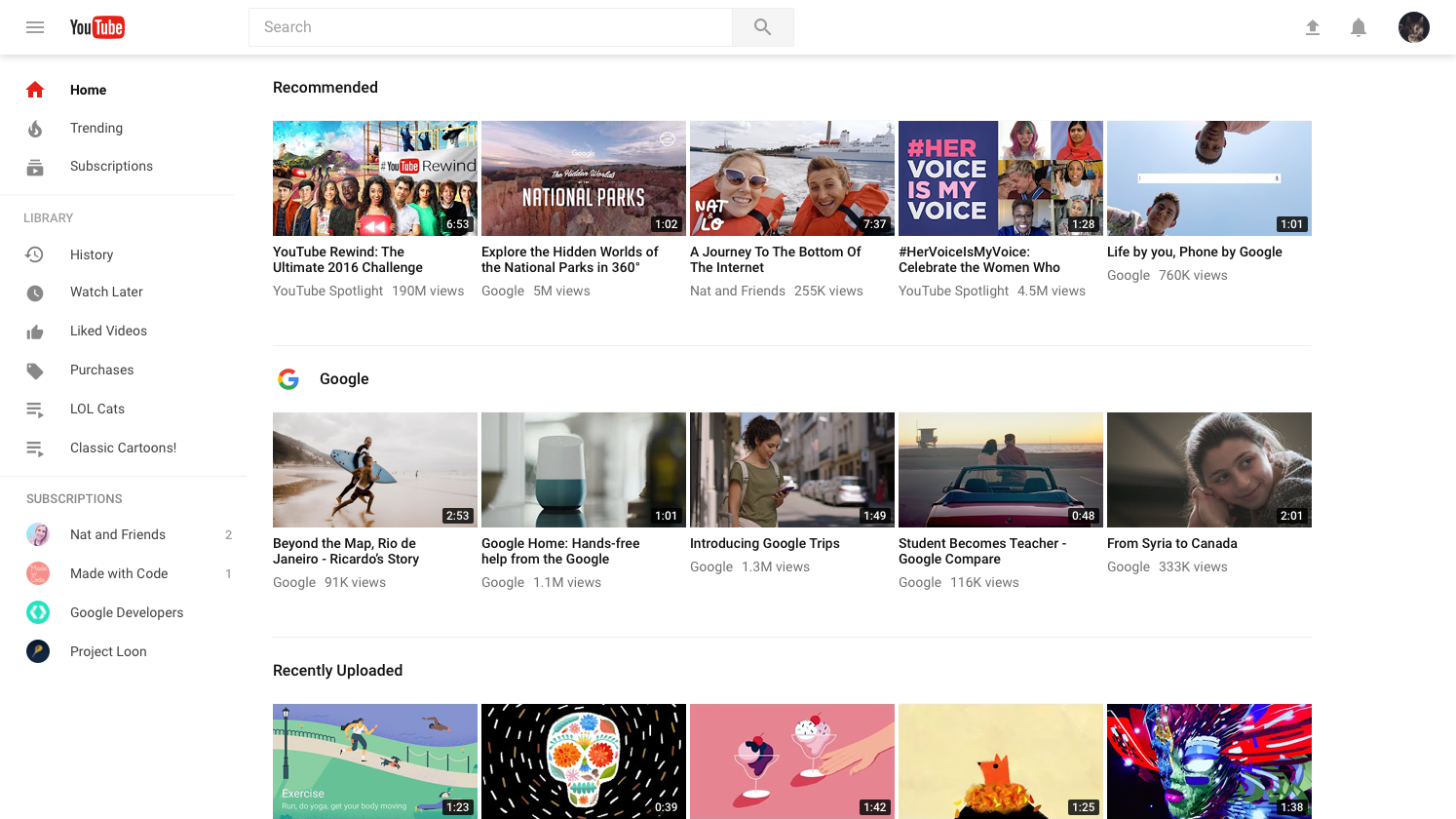 Clicking the link takes you to a common webpage, not the one you might of expected
Youtube, BBC, Google Search etc…
Strange but harmless?  You carry on with your day
Protect Yourself:
Close your browser window right away
Call IT Services immediately if unsure
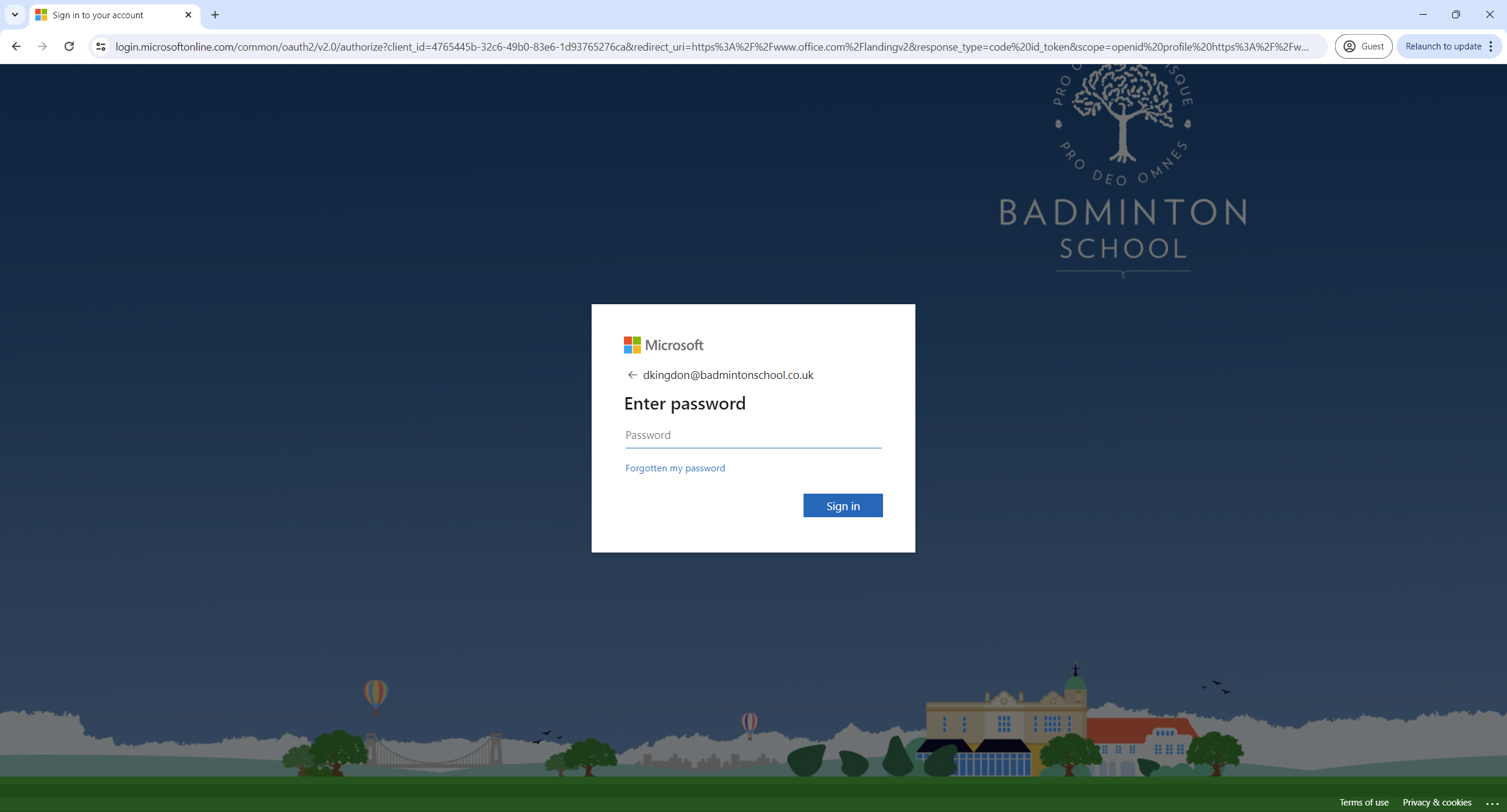 Step 3 – Credential Theft
The browser tab randomly redirects the user to Office 365 and triggers an authentication
Can be after a random time or when you click on a link on the page
Login is a legitimate office login page
If you login now, your details are now compromised!
Protect Yourself:
NEVER login to office 365 unless you are expecting it and you initiated the login
NEVER login to office 365 with your school account when accessing files sent by someone outside of the School
Close your web browser right away and contact IT Services
Step 4 – Account Compromised
The attacker now has access to your current session credentials (Not your password!)
They will access Office 365 and register a new MFA device that they own
From here they can login whenever they want without a password or you knowing that your account is compromised.
Keep an eye out for suspicious behavior such as: 
notifications for a new MFA device registered
emails being sent from outlook that you didn’t sent
new outlook rules
What is the School Doing to help?
Key Points
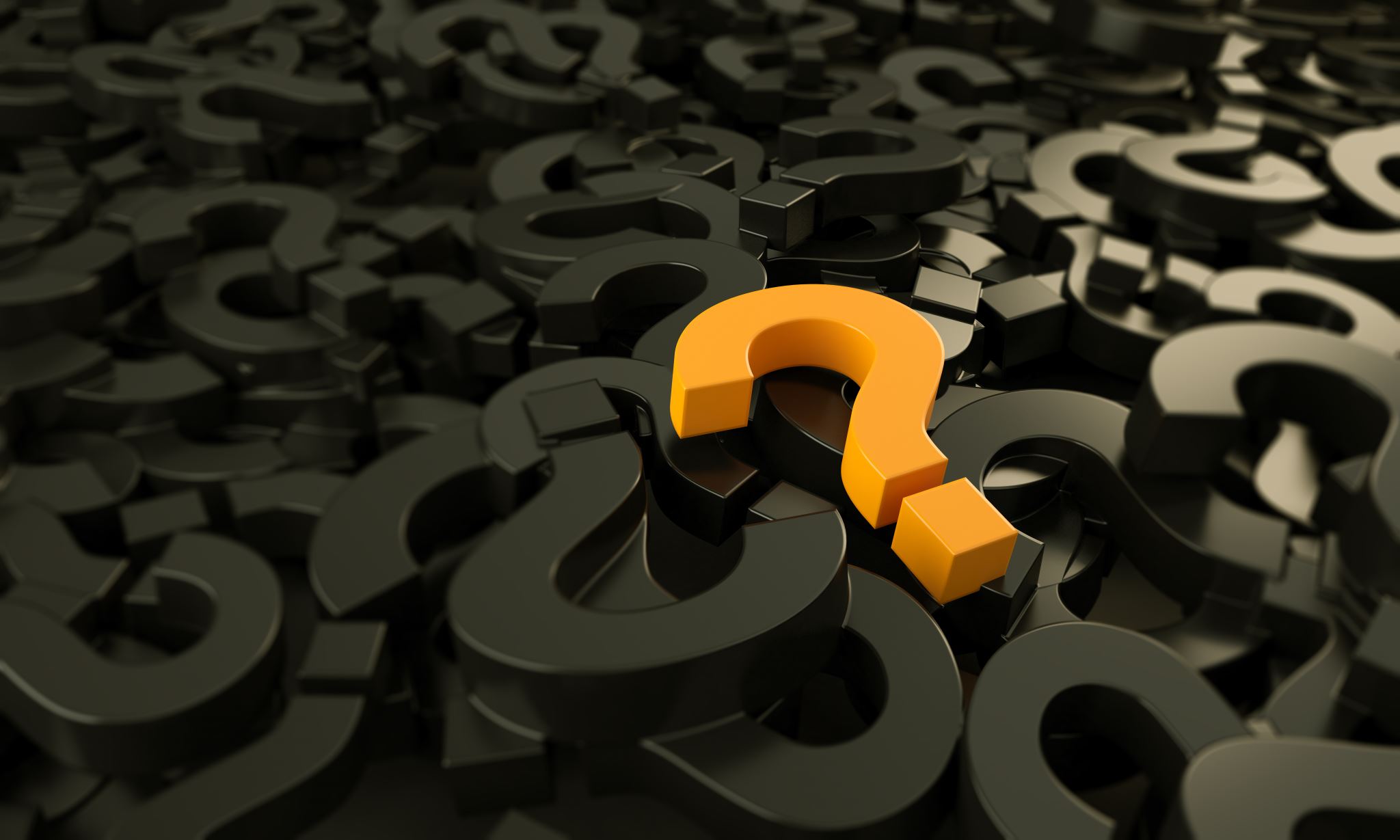 Questions?